Informatik Q4 Abels
Schaltnetze
Schaltnetze
Bausteine
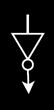 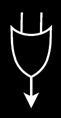 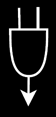 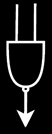 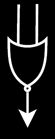 Übung 1
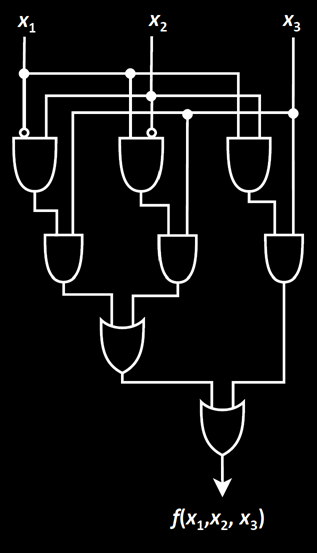 …
Stelle die gegebene Boolesche Funktion in DNF als Schaltnetz dar.
Übung 1
x
x
x
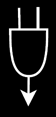 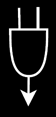 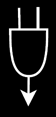 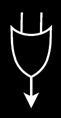 Übung 1 (Alternativen)
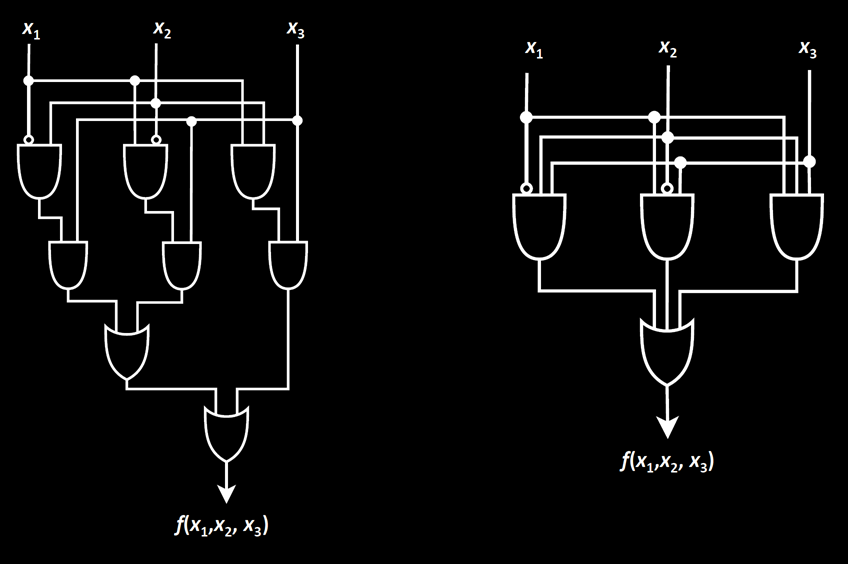 x
x
x
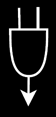 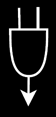 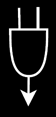 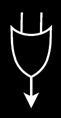 Übung 2
Stelle die gegebene Boolesche Funktion in DNF und KNF je als Schaltnetz dar.
Übung 2
x
x
x
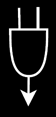 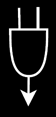 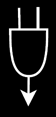 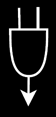 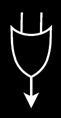 Übung 2
x
x
x
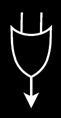 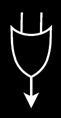 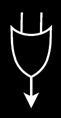 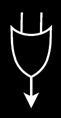 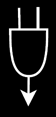 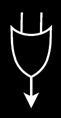 Schaltnetze
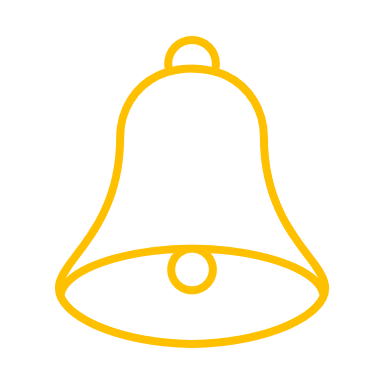